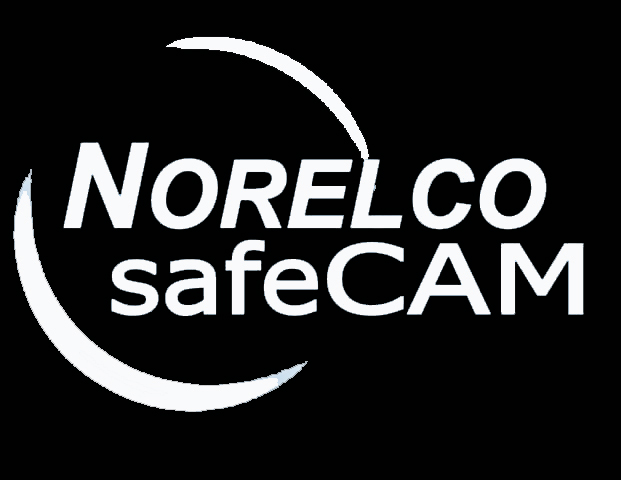 NORELCO SAFECAM & Paradox Security
Partnership In Motion
PARADOX PROMOTION- 5/5 & 10/10 KITS
January 2016
December 2015
November 2015
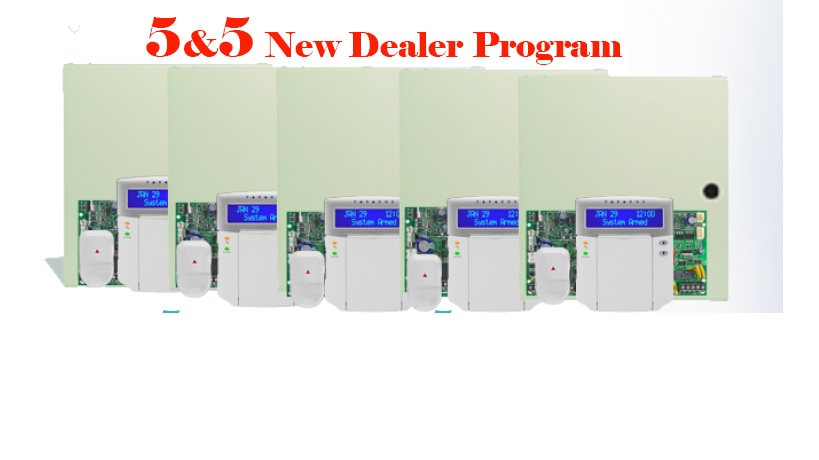 MTD SOLD – JAN 2016
MTD SOLD – DEC 2015
MTD SOLD – NOV 2015
Last 3 Months MTD
TOTAL KITS SOLD – AROUND 500 KITS SOLD
- All With A Gentle Hand
- Training Driven
- 6,660 Items Sold
- Around 46 NEW companies per Month (3 Months)
- Around 140 New Paradox Installers
ON TO OUR GOALMarket share!
Norelco Safecam 
             &
Paradox Security
3 ways to accomplish our goal
1. POINT FOR POINT 
A) DSC & HONEYWELL –  BEAT PRICE POINT

2. MONITORING STATIONS
A) Paradox Preferred Pricing/ Packages
B) Norelco – 1st Year Coverage Commitment ($4.00 Per Account)
C)  Training Course at Monitoring Offices

3. TRAINING (With GENTLE HANDS/Most Successful)
A) One by One – Turning Our Telecom and Cabling Guys to Paradox (Training)
B) Security Dealers that we get to consider taking training on Paradox
#1 Point for point
90% of dealers we get to Consider Paradox from DSC ask.
- What is the cost?
- Do you have dealer special pricing Like DSC?
- Where is the benefit?

MOST COMMONLY SAID
I can program DSC with my eyes closed.
Not willing to switch if there is no GSM module available

Quotes Provided
#1 POINT FOR POINT
Provide FREE Paradox Certification Training
Anytime Tech Support 
Consent Promotions  - FLYERS
2 Years Warranty 
 We want the DSC dealers, to choose us as a first line for their systems not second, third, or fourth..
For one year – We have to flood the market with our product.
Go Crazy with price, support, and training, we cannot do this for a few months. We need to do this for minimum one year
DSC is already aggressively going after the dealers we turned
We need to provide them incentives to switch
#2 Monitoring stations
Working with Monitoring stations
We are currently in Negotiation with 5 Monitoring stations (Dealer Programs)
Lanvac is one of Canada’s largest monitoring stations
Lanvac fully supports Paradox directly from a monitoring station
We want to partner with a company like Lanvac as they do not Actively push DSC like every other and is more open to promoting Paradox
Provide Lanvac with unheard of Paradox price points for their dealers
Lanvac national dealer program
# 2 Monitoring Station
LANVAC
Lanvac has over 300,000 accounts
Lanvac is offering a $4.00 monthly reporting fee for any new Norelco/Paradox dealer 
Market share – we are currently in negotiations with Lanvac to offer 1st Year Coverage Commitment ($4.00 Per Account) for all Norelco/Paradox new dealers
Custom Norelco/Paradox dealer account numbers
Lanvac placed a concern with them not being able to promote this promotion to all their dealers across Canada.
Lanvac’s head office is in Quebec
#2 Monitoring station
LANVAC – FORECAST
From launch date – 20,000 accounts first year forecast (Lanvac)
If we can promote our dealer program coast to coast
Provide the first year free to the dealers (12 Months)
5/5 Promotion 
Free Video Verification (EVOHD & HD77)
Training at the monitoring stations for dealers

One Station
#3 training (With a Gentle hand)
(November, December, January)
Certified 140 new Paradox installers
Trained 95 companies
We are going after our Telecom, cabling, and networking customers and training them on Paradox
One by one
Western Canada Paradox expert
Coast to coast Paradox training
Marketing
No expense spared 
Constant ideas
Canasa panel sponsorship/conference (HD77 Video Verification)
Constantly providing information (Partnership)
Will truly stop at nothing in making this a success
THANK YOU